500 kV project update: reached 450 kV!
04/17/2023
gabrielp@jlab.org
Models
R30-3
R30-4
Potentials
R30-3
R30-4
Electric field
R30-3
R30-4
6.5 MV/m
4.7 MV/m
Trajectories
R30-3
R30-4
BPMs
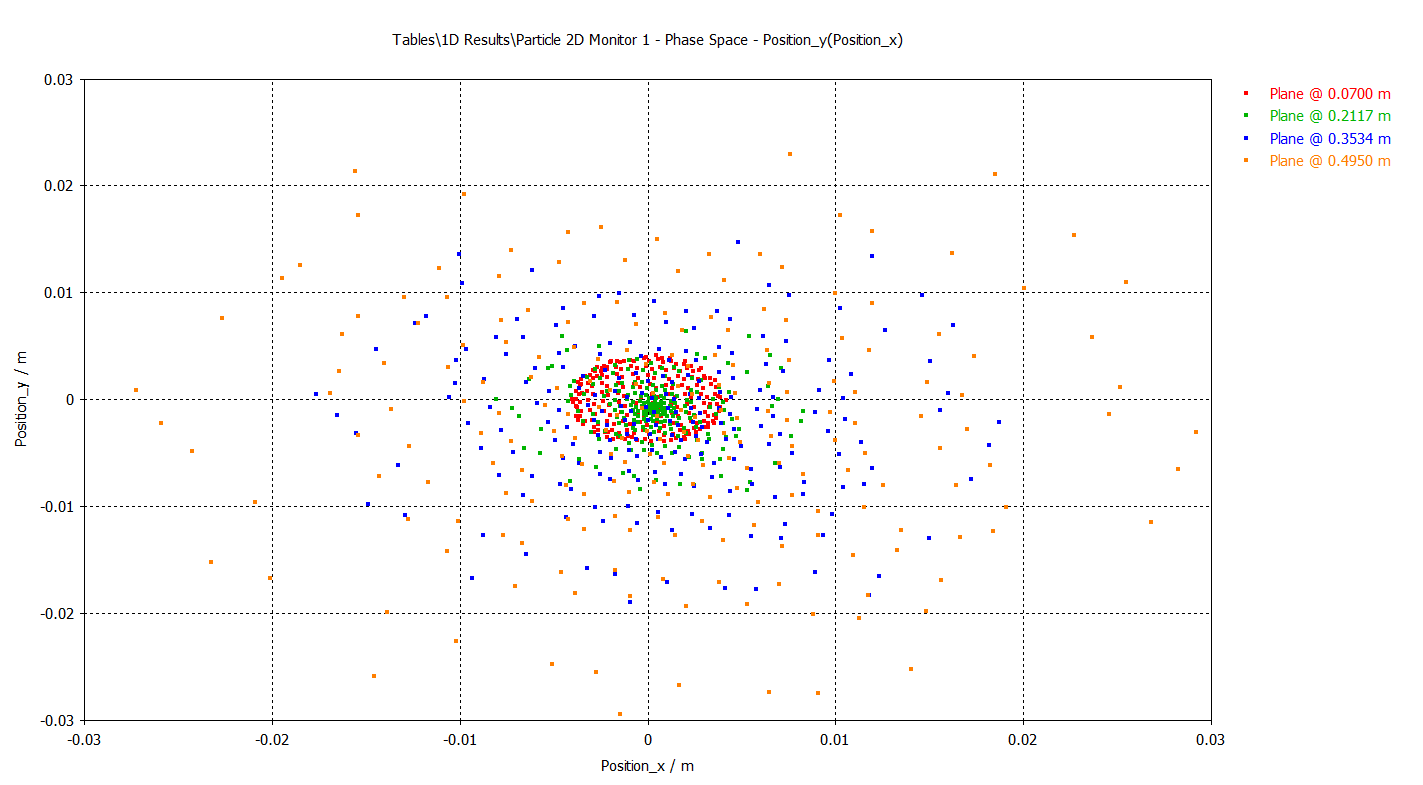 R30-3
R30-4
Extras
Overlap